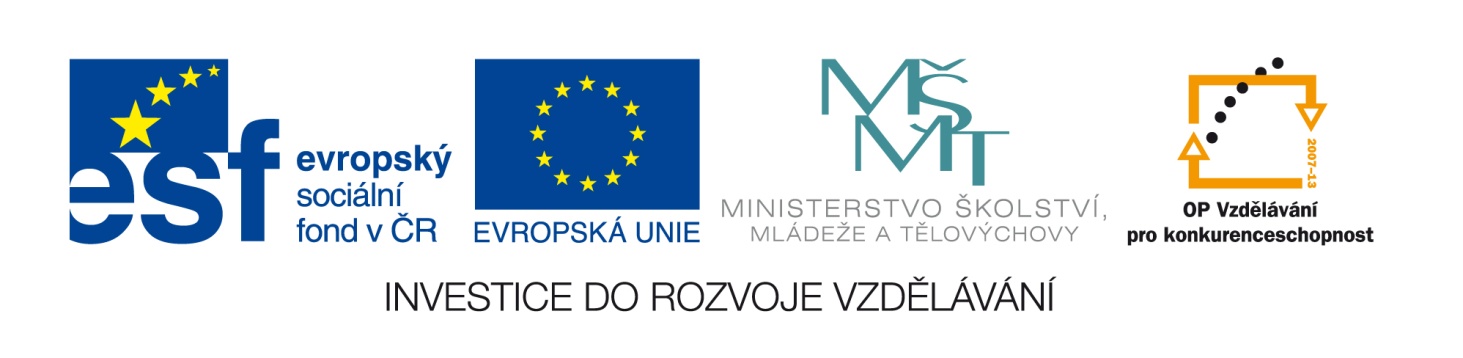 Označení materiálu: 	 VY_32_INOVACE_ZMAJA_VODARENSTVI_03	 
Název materiálu:	Zdroje vody	
Tematická oblast:	Vodárenství – 1. ročník instalatér
Anotace:	Prezentace popisuje zdroje a základní vlastnosti vody a vysvětluje rozdělení 	vod. 
Očekávaný výstup:	Dokáže vysvětlit co jsou povrchové a podzemní vody, zná rozdělení vody podle  	normy  
Klíčová slova:	podzemní voda, povrchová voda, pitná voda, užitková voda, provozní voda
Metodika:	Slouží jako podklad pro žáky k  procvičování v návaznosti na předcházející 	výklad. Lze rozeslat žákům elektronicky či elektronicky prezentovat ve výuce.
Obor:	Instalatér 
Ročník:	1. 
Autor:  	Mgr. Jan Zmátlík
Zpracováno dne: 	3.9.2012
 
Prohlašuji, že při tvorbě výukového materiálu jsem respektoval(a) všeobecně užívané právní a morální zvyklosti, autorská a jiná práva třetích osob, zejména práva duševního vlastnictví (např. práva k obchodní firmě, autorská práva k software, k filmovým, hudebním a fotografickým dílům nebo práva k ochranným známkám) dle zákona 121/2000 Sb. (autorský zákon). Nesu veškerou právní odpovědnost za obsah a původ svého díla.
Integrovaná střední škola, Slaný
Zdroje vody
Podzemní a povrchové vody
Integrovaná střední škola, Slaný
Zdroje vody
Za zdroje vody považujeme veškerou vodu v přírodě která může být pro člověka použitelná.
Tyto zdroje jsou například vodní nádrže, rybníky nebo jezera, potoky, řeky a podzemní vody nebo prameny.
 V současnosti v době rozvinutého průmyslu, zemědělství a dalších oborů lidské činnosti však dochází ke značným zásahům do přírody čímž dochází ke znehodnocování vody.
Integrovaná střední škola, Slaný
Podzemní voda
Tvoří se z dešťové vody která prosakuje do podzemí
Její vlastnosti ovlivňuje např. složení půdy
Její kvalita se zhoršuje také účinky hnojiv a kyselých dešťů
V některých oblastech neporušené přírody a větších hloubkách může být voda velmi kvalitní
Integrovaná střední škola, Slaný
Podzemní voda
Pramen
Voda v podzemí
Obr.1
Integrovaná střední škola, Slaný
Povrchová voda
Je voda z řek, potoků, jezer a nádrží
Používá se jako zdroj pitné vody vzhledem k nedostatku podzemních vod
Kvalita povrchových vod se může velmi lišit nebo se zhoršovat
Obsahuje bakterie, organické sloučeniny dusičnany a další látky
Integrovaná střední škola, Slaný
Povrchová voda
Povrchová voda
Podzemí
Obr.2
Integrovaná střední škola, Slaný
Vodu dále rozdělujeme podle normy
Pitná voda – je nejkvalitnější, zdravotně zabezpečená voda
Užitková voda -  je stejně zdravotně nezávadná voda jako pitná, avšak nejsou tak přísné požadavky na její fyzikální a další vlastnosti a není určena k pití a vaření
Provozní voda je určena pro různé provozní, dílenské, výrobní účely
Integrovaná střední škola, Slaný
Kontrolní otázky
Na základě získaných poznatků uveďte jaké znáte zdroje vod, jaká je jejich kvalita, rozdělení vod podle normy a použití vody
Která voda je nejkvalitnější a jak říkáme že je zabezpečena 
Uveďte různé poznatky o vodě které již máte z předchozích zkušeností, z předchozí školy a každodenního života
Integrovaná střední škola, Slaný
Odpovědi
Zdroje vod jsou povrchové nebo podzemní, kvalita je velmi rozdílná
Podle normy rozlišujeme vody: pitná, užitková, provozní
Nejkvalitnější je pitná voda která je rozváděna vodovodním řádem   
Odpovědi na tuto otázku (vlastní poznatky) jsou prezentovány formou diskuze se žáky
Integrovaná střední škola, Slaný
Odkazy
Obrázky č. 1, 2 – Vlastní tvorba
Integrovaná střední škola, Slaný
Konec prezentace
Integrovaná střední škola, Slaný